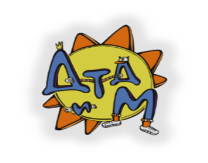 Разработка ДООП с использованием технологий сетевого взаимодействия
 ( Основы проектирования ДООП)»
Заведующий информационно-методическим отделом
 ДТДиМ  Е.А. Старовская
Программа
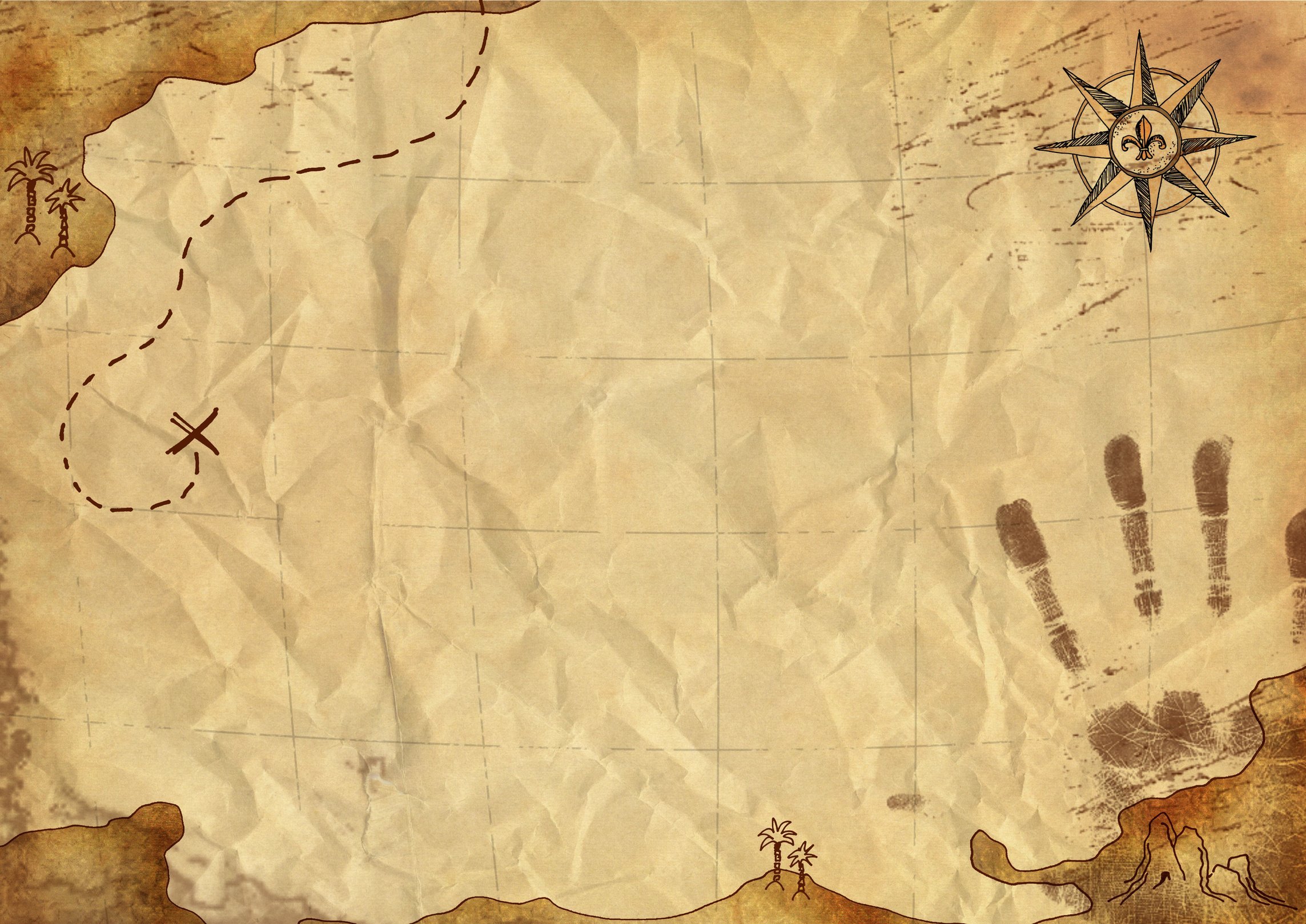 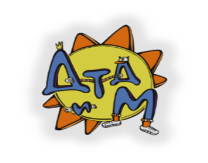 Проектирование программ – вдохновенный маршрут педагога туристско-краеведческой направленности
Программа
След руки творца
Нормативное обеспечение
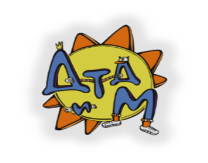 Федеральный закон от 29 декабря 2018 года № 273-ФЗ Об образовании в Российской Федерации
(понятие «Образовательная программа», «Дополнительное образование»)
Приказ Минпросвещения России от 09 ноября 2018 г. № 196
(на что направлена программа, обновление программ, период реализации, промежуточная аттестация, ОП для учащихся в ОВЗ)
Распоряжение Комитета по образованию СПб от 01.03.2017 № 617-р Об утверждении методических рекомендаций по проектированию  ДООП…
(структура программа, формы ТЛ, УП, КУГ, требования к уровню освоения…)
4. Санитарно-эпидемиологические требования к устройству, содержанию и организации режима работы  …СанПиН 2.4.431-72-14
5. Локальные акты ОУ
(особенности разработки ДООП в организации)

- Проектирование дополнительных общеобразовательных общеразвивающих программ Методические рекомендации ГБНОУ «СПб ГДТЮ ГЦРДО»
2017
- Методические рекомендации к отбору содержания и разработке программ туристско-краеведческой направленности ДТДиМ
Программа
Поинтересуйтесь…
Пояснительная записка
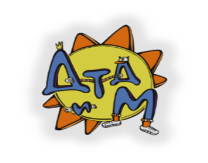 Направленность программы
Уровень освоения /уровень сложности
Актуальность программы
Отличительные особенности/новизна
Адресат программы
Объем и срок реализации программы
Цель и задачи программы
Условия реализации программы
Планируемые результаты
Программа
Что я думаю…
Пояснительная записка
П.п. 1 - 6
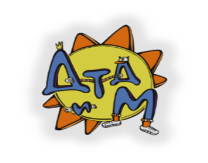 Направленность программы
Туристско-краеведческая
Уровень освоения /уровень сложности
Общекультурный, базовый, углубленный/
стартовый-ознакомительный, базовый и углубленно - продвинутый.
Актуальность программы
Почему программа нужна ребенку?
4. Отличительные особенности/новизна
В отличие от…/впервые
5. Адресат программы
Мой ученик – это…
6. Объем и срок реализации программы
Общее количество часов, лет реализации в соответствии с уровнем освоения
Программа
Что я думаю…
Пояснительная записка
П.п. 7 - 9
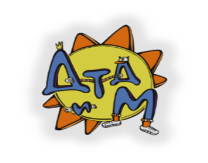 7. Цель
и    задачи программы
измеримый конечный результат
И   способ достижения цели, или «про что» программа
8. Условия реализации программы
Условия набора в коллектив
Условия формирования групп
Количество детей в группе
Особенности организации образовательного процесса
Формы проведения занятий
Формы организации деятельности на занятии
Материально-техническое оснащение
Кадровое обеспечение
9. Планируемые результаты
Личностные
Метапредметные
Предметные
Программа
Что я думаю…
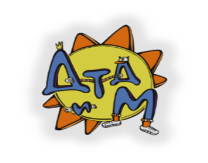 Программа
Пояснительная записка, Задание первое к п. 9
Количественные характеристики
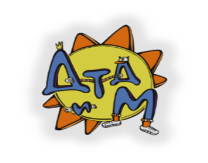 Учебный план
Программа
Календарный учебный график
Количественные характеристики
Рабочая программа
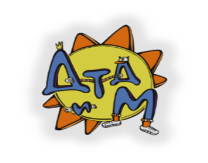 1. Титульный лист
В соответствии с ГОСТ и  локальным актом организации
2. Особенности организации образовательного процесса конкретного года обучения
3. Задачи 
конкретного года обучения (в динамике) 
4. Содержание
конкретного года обучения; 
теория – существительные; практика – глаголы;
деление на абзацы
5. Планируемые результаты
конкретного года обучения (в динамике)
6. КТП
конкретного года обучения на каждую учебную группу; 
утверждается и составляется в соответствии с локальном актом
Программа
Что я знаю, умею
и  хочу передать
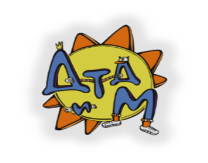 Программа
Пояснительная записка, Задание первое к п. 9
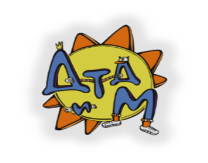 Программа
Рабочая программа, Задание второе
Рабочая программа
Пример соотнесение тем учебного плана и описания содержания в рабочей программе. 
Фрагмент учебного фрагмент
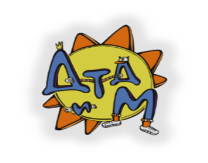 Программа
Пример описания содержания темы 1 в Рабочей программе
Тема 1.Основы градостроительства и планировки 
Теория 2 часа История архитектуры и градостроительства. Форумы Рима и Санкт-Петербурга.
Современные подходы к планировке городов. Функциональное зонирование территории. Профессии, связанные с градостроительством и планировкой. Генеральный план Санкт-Петербурга. Ментальная карта как способ систематизации информации
Практика 2 часа 
Анализ элементов различных архитектурных стилей по иллюстрациям. Составление архитектурной ленты времени. Рассматривание и анализ исторических  градостроительных планов. Составление вопросов по истории архитектуры и градостроительства (игра «Ты мне, я - тебе») 
Рассматривание и анализ современных градостроительных планов. Разработка собственных планов зонирования заданных или самостоятельно выбранных  территорий. Творческое задание на внесение собственных дополнений в Генеральный план Санкт-Петербурга. Составление основы ментальной карты.
Оценочные и методические материалы
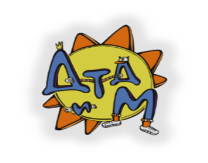 Оценочные материалы
Описание видов контроля (вводный, текущий и промежуточная аттестация),
Форм контроля, форм фиксации, критериев + приложение

2. Методические материалы
Описание используемых методик, конкретизируемых в соответствии с содержанием программы
Дидактические средства, в том числе ЭОРы
Информационные источники (списки литературы, интернет -источники)
Форма описания может быть закреплена в локальном акте и разработана организацией самостоятельно
Программа
Как я учу
и как оцениваю результаты
Календарно-тематический план
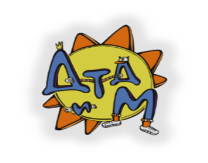 Форма утверждена локальным актом учреждения

Составляется на каждую учебную группу


Утверждается ежегодно
Программа
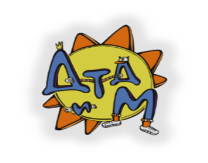 Путешествуйте подольше и подальше !